Name________________________________ Class_____________

Science Homework Due 1/13/20
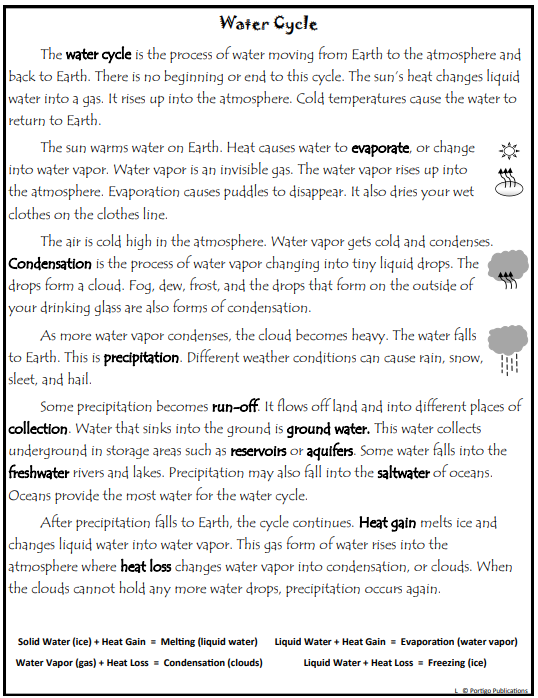 Name________________________________ Class_____________

Science Homework Due 1/13/20
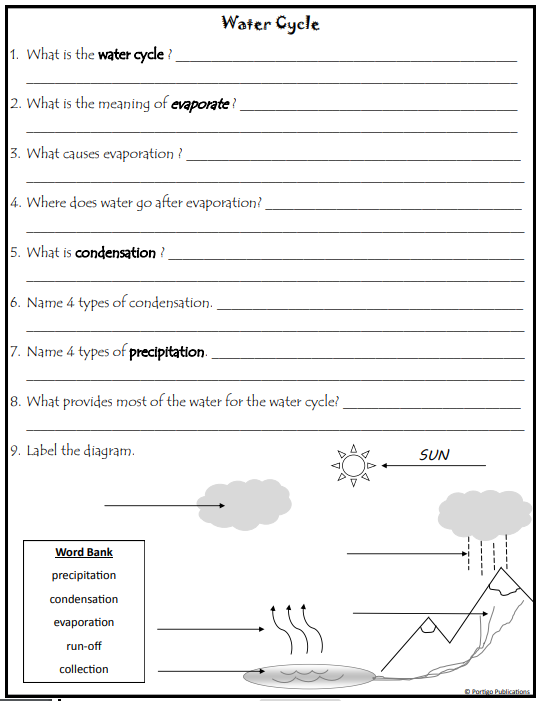